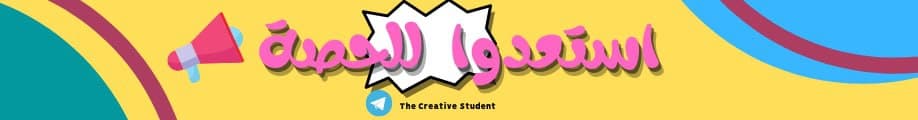 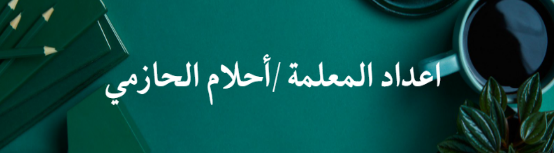 المهارات الحياتية و الأسرية
التاريخ:
-2-1443
اليوم:
الحصة:
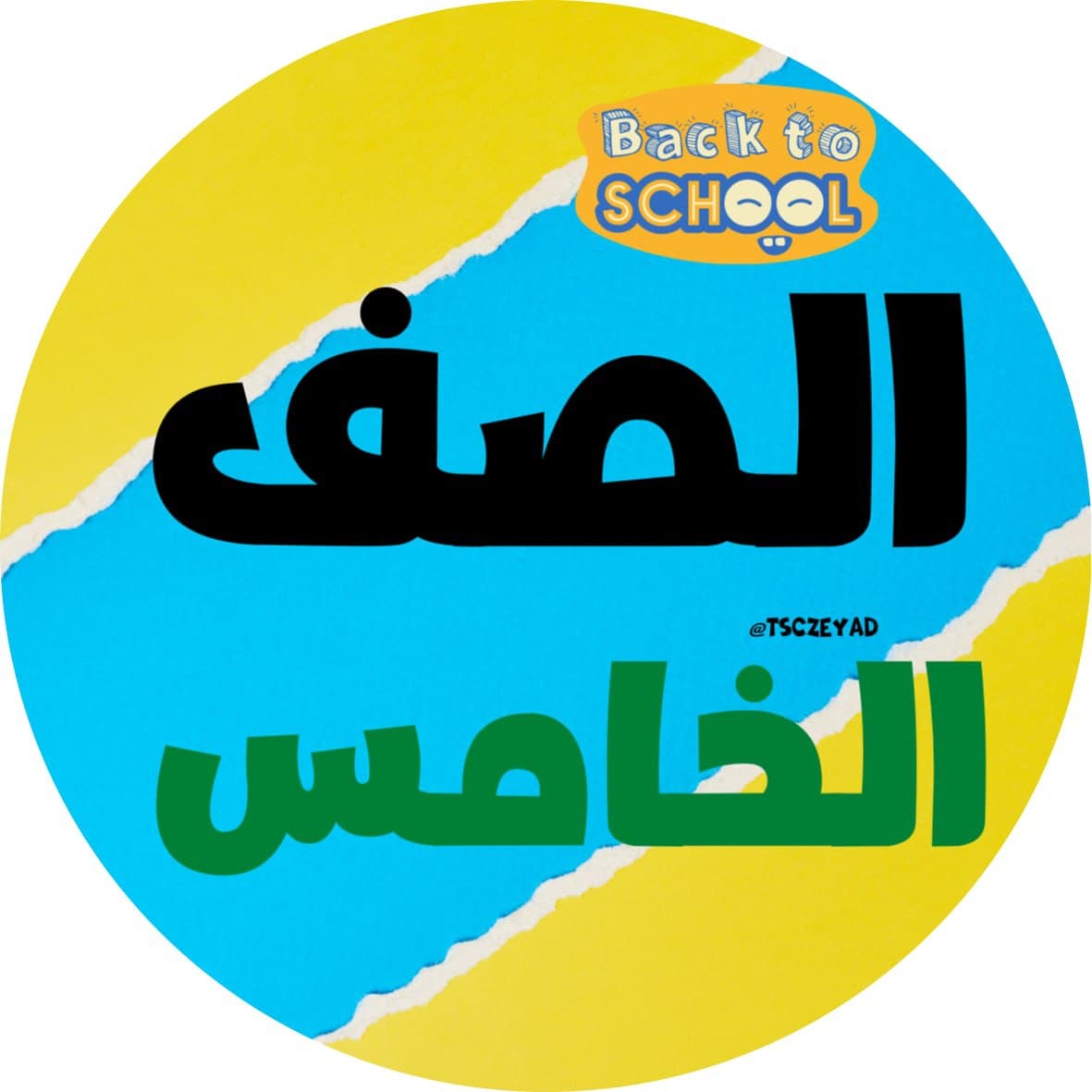 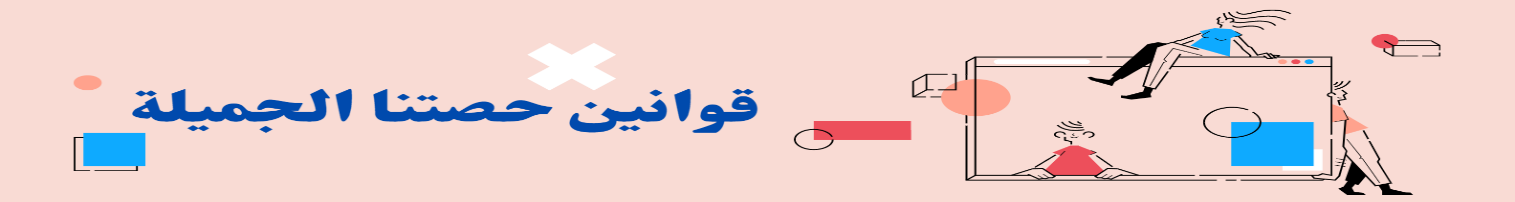 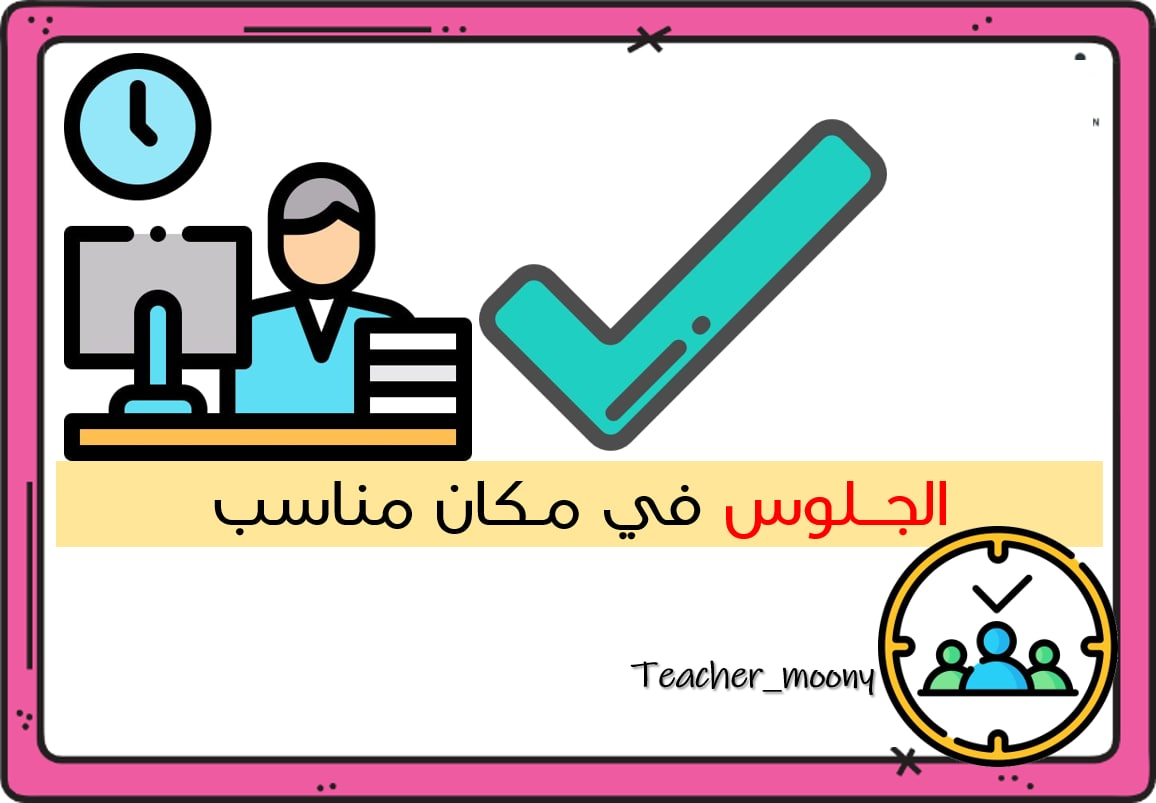 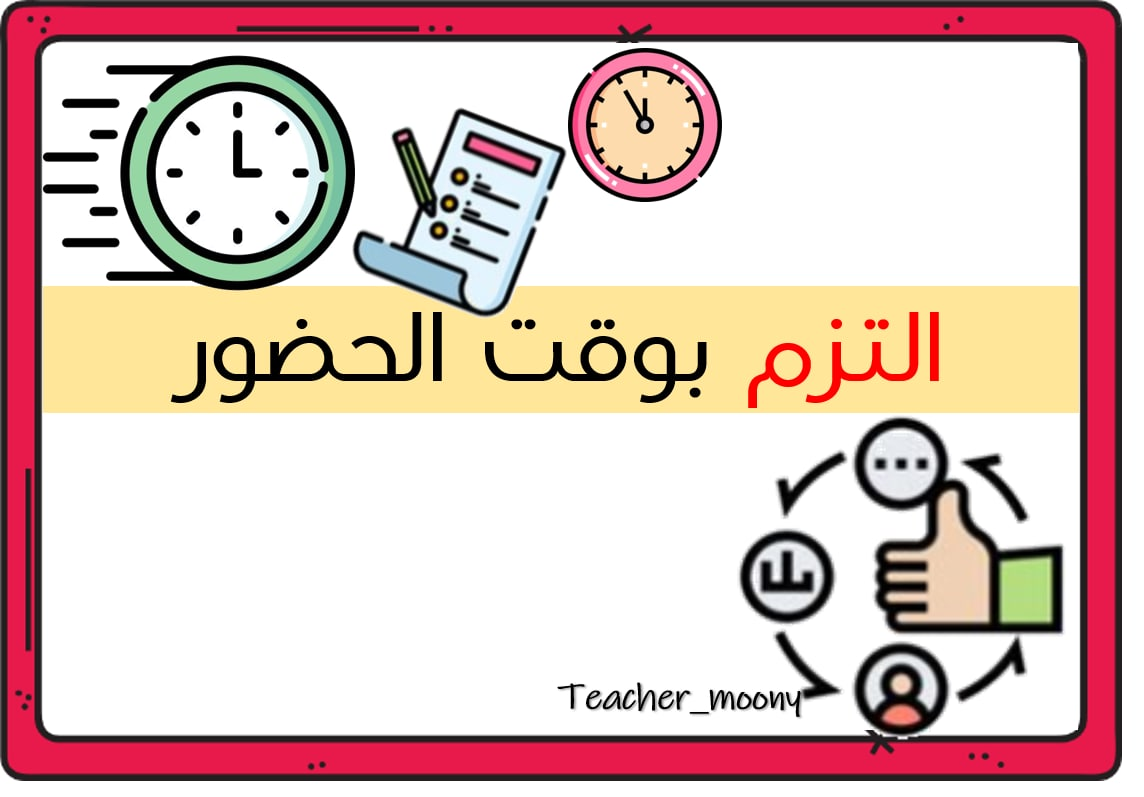 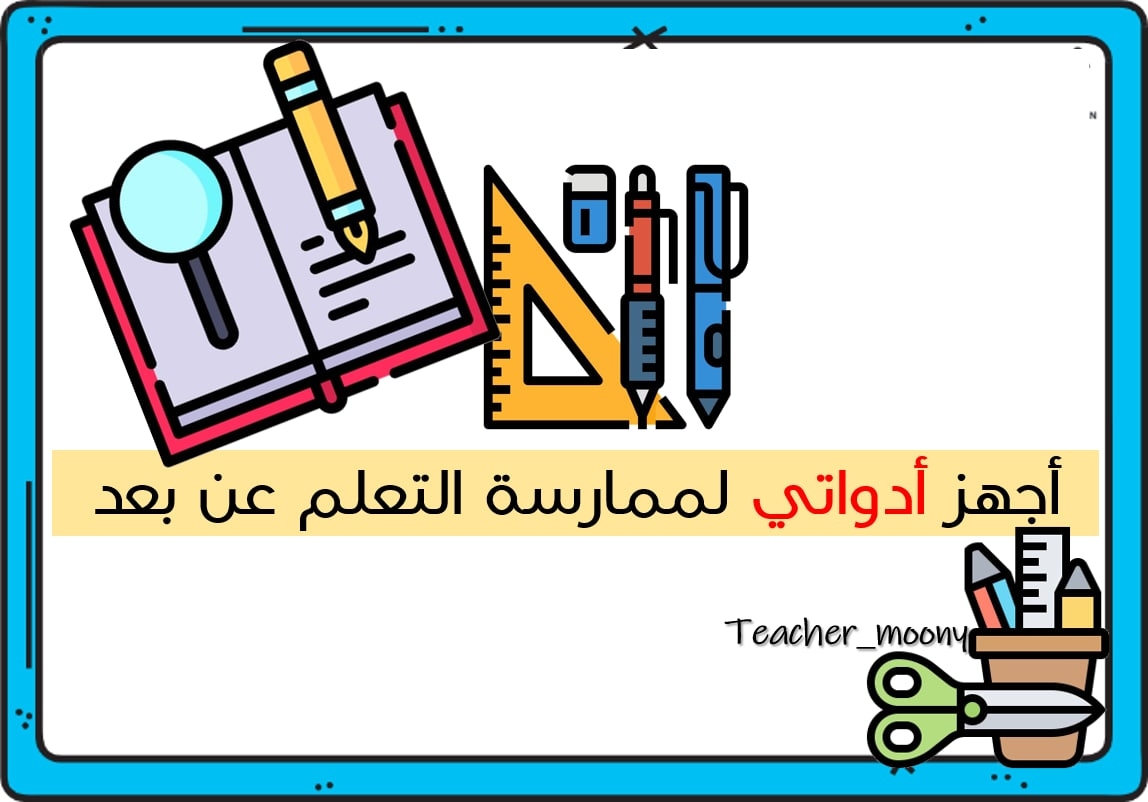 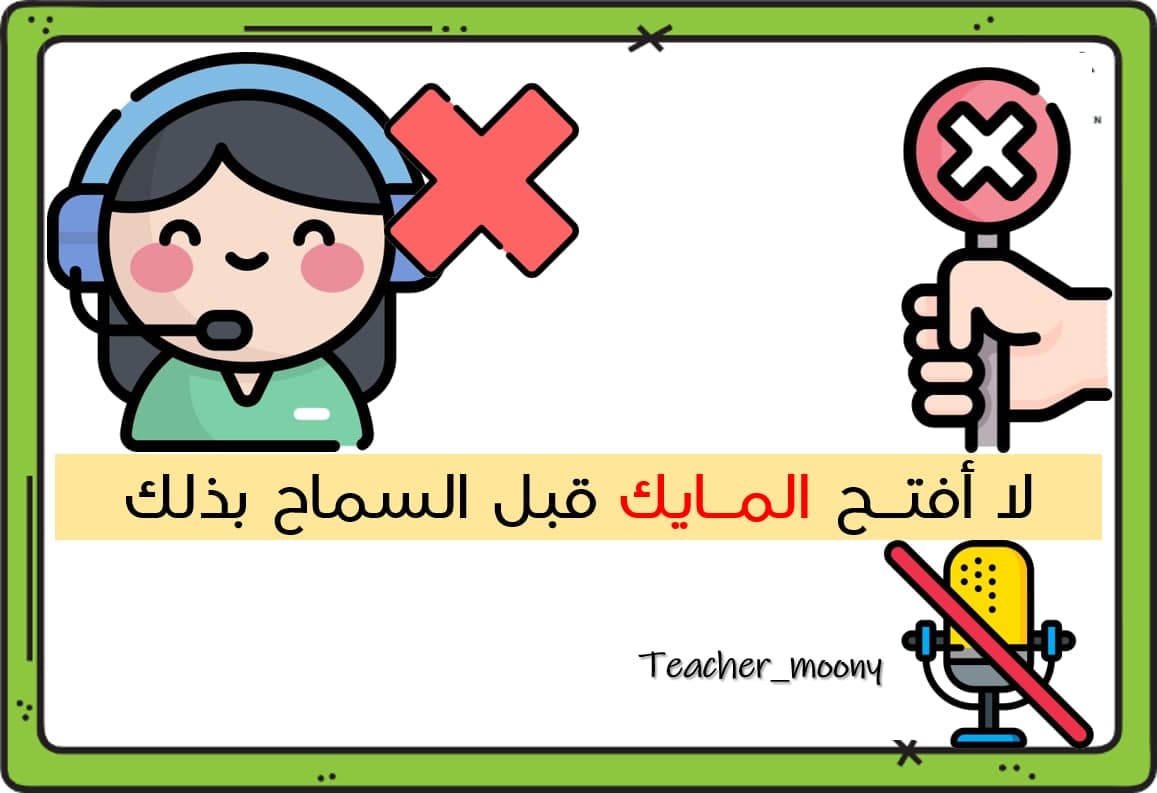 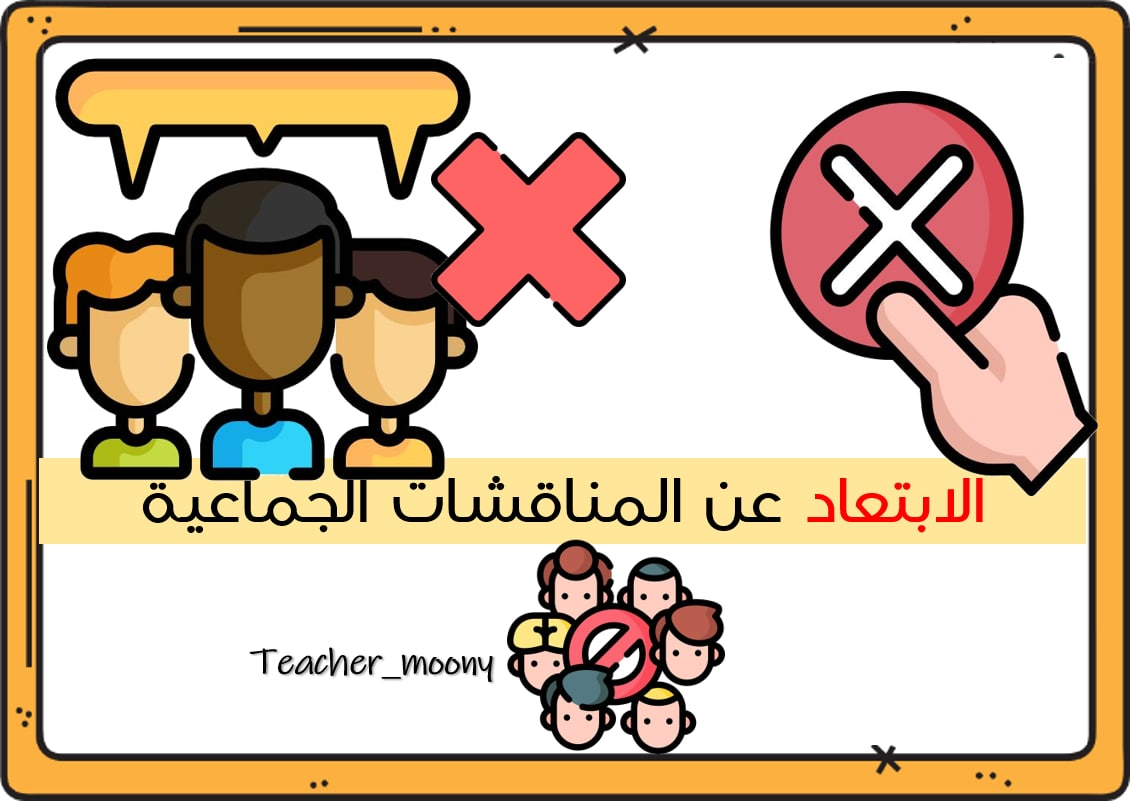 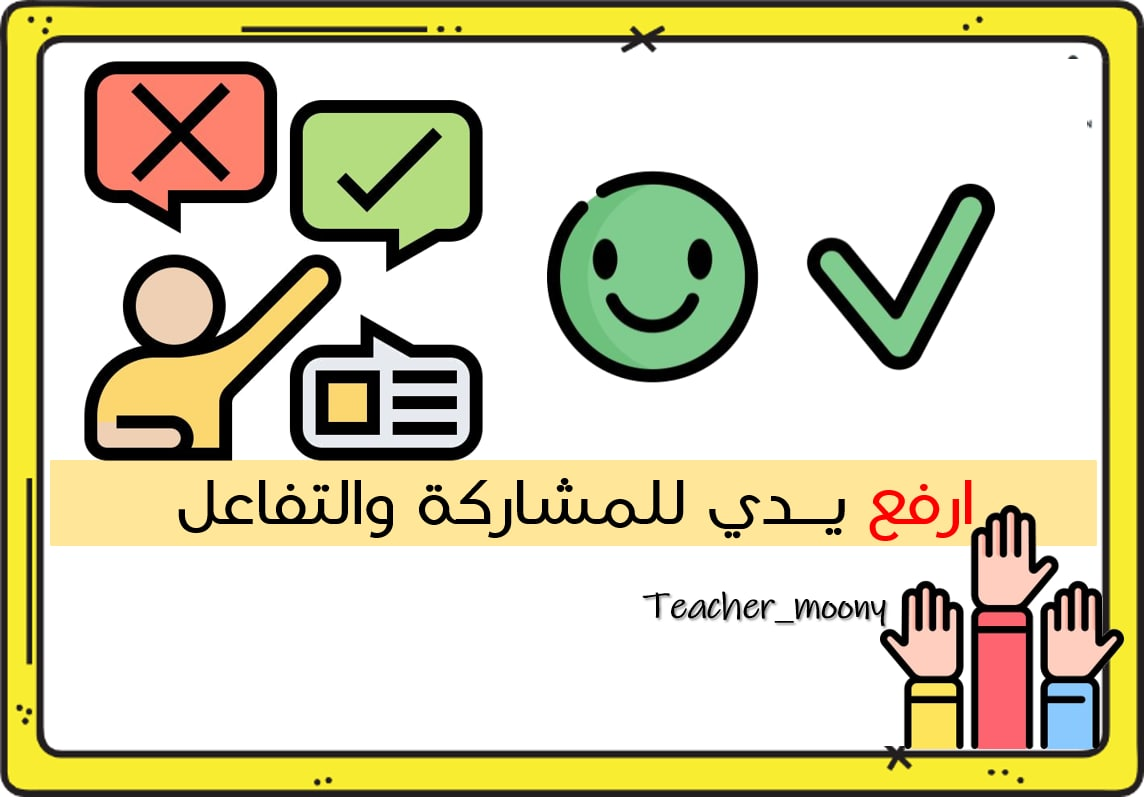 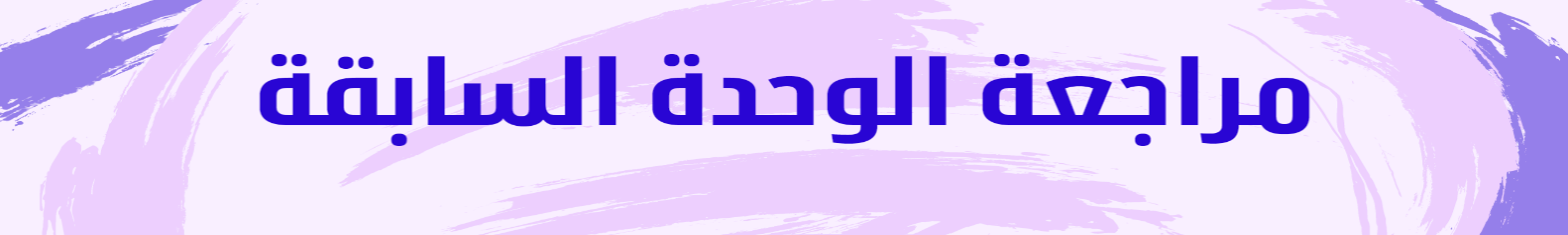 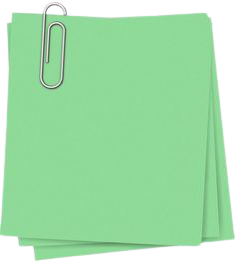 1- عددي لوازم حقيبة السفر؟
2- عددي لوازم حقيبة اليد؟
3- كيف نرتب خزانة ملابسنا؟
طالبتي الإيجابية شاركينا بقراءتك الجميلة 
المقطع الاتي
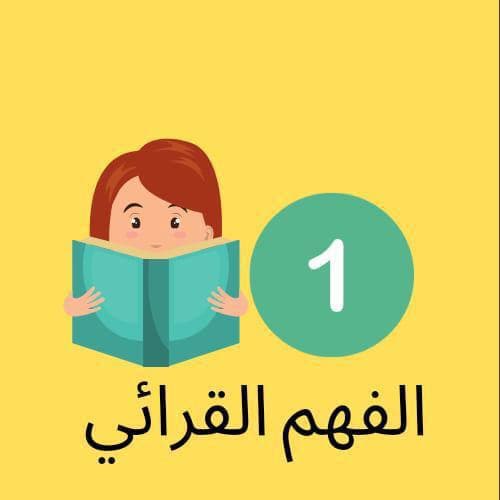 لاشك أن للمجتمع الذي يعيش فيه الانسان تأثيرا كبيرا على خلقه وسلوكه وقدرته على التعامل مع افراد المجتمع , ولأهمية ذلك وجب علينا تعليمكن الطريقة الصحيحة للتعامل مع الاخرين , لتكسبي رضا الله ثم تكوني إيجابية وفعالة مع الاخرين وهذا ما سوف نستعرض بعض جوانبه في هذه الوحدة
لتتوصلي لعنوان درسنا علقي على الصور الاتية
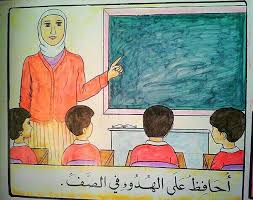 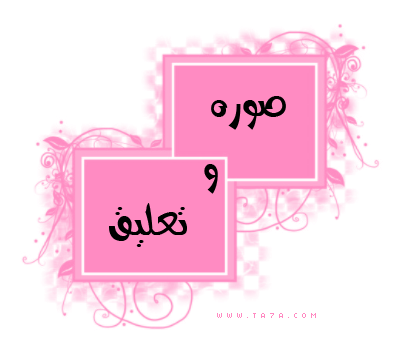 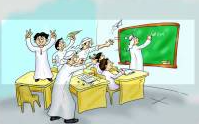 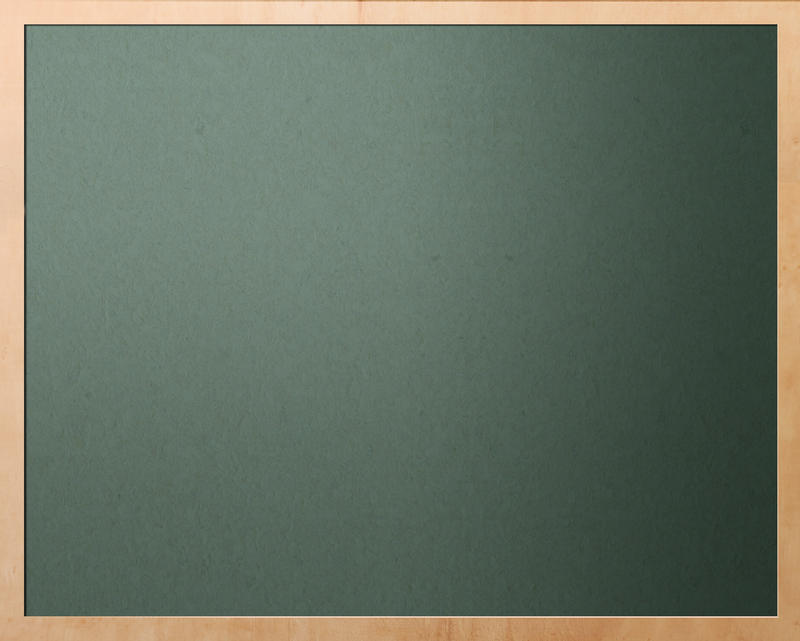 الكتاب صفحة 59
التاريخ:
اليوم:
الحصة:
”آداب التعامل خارج المنزل“
الموضوع :
1- آداب التعامل مع المعلم
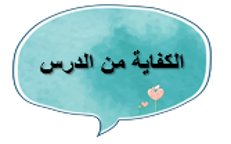 اكتساب مهارة حسن التعامل مع المعلمة
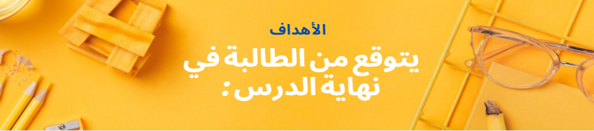 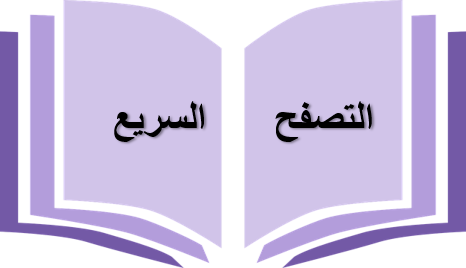 أن تحرص التلميذة على تطبيق الأداب الإسلامية في علاقتها بأفراد مجتمعها
أن تبدي التلميذة رأيها في بعض المواقف التي تسلكها بعض الزميلات مع معلماتهن
أن تقترح التلميذة حلولاً مناسبة للمشكلات المعروضة في التعامل مع المعلمات 
أن تحكم التلميذة على سلوك الآخرين
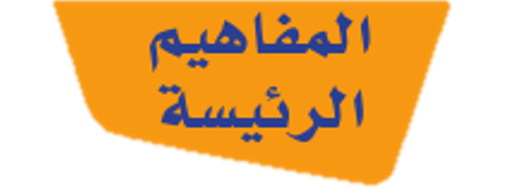 السلوك
المعلم
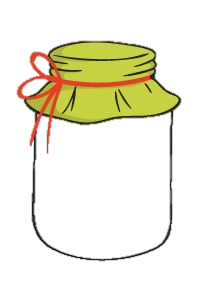 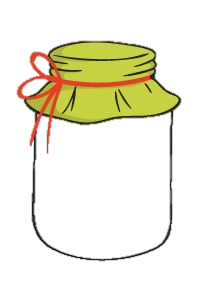 الشخص المسؤول عن توزيع المعرفة، وعن تزويد الطلاب بها، وتيسير المعلومة وتبسيطها ...
كل الأفعال 
والنشاطات التي تصدر
 عن الفرد سواءً كانت
 ظاهرة أم غير ظاهرة
شاهدي الاتي
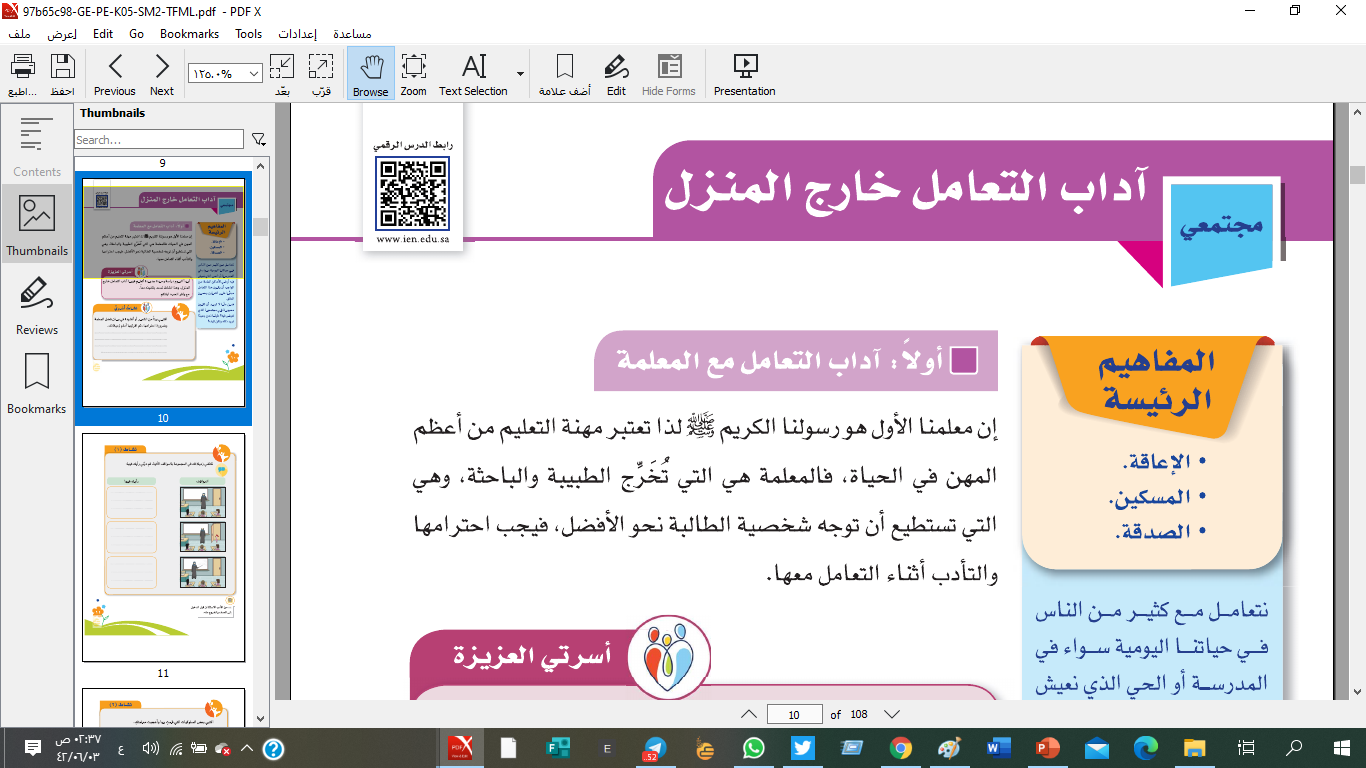 من معلم الأمة الأول؟
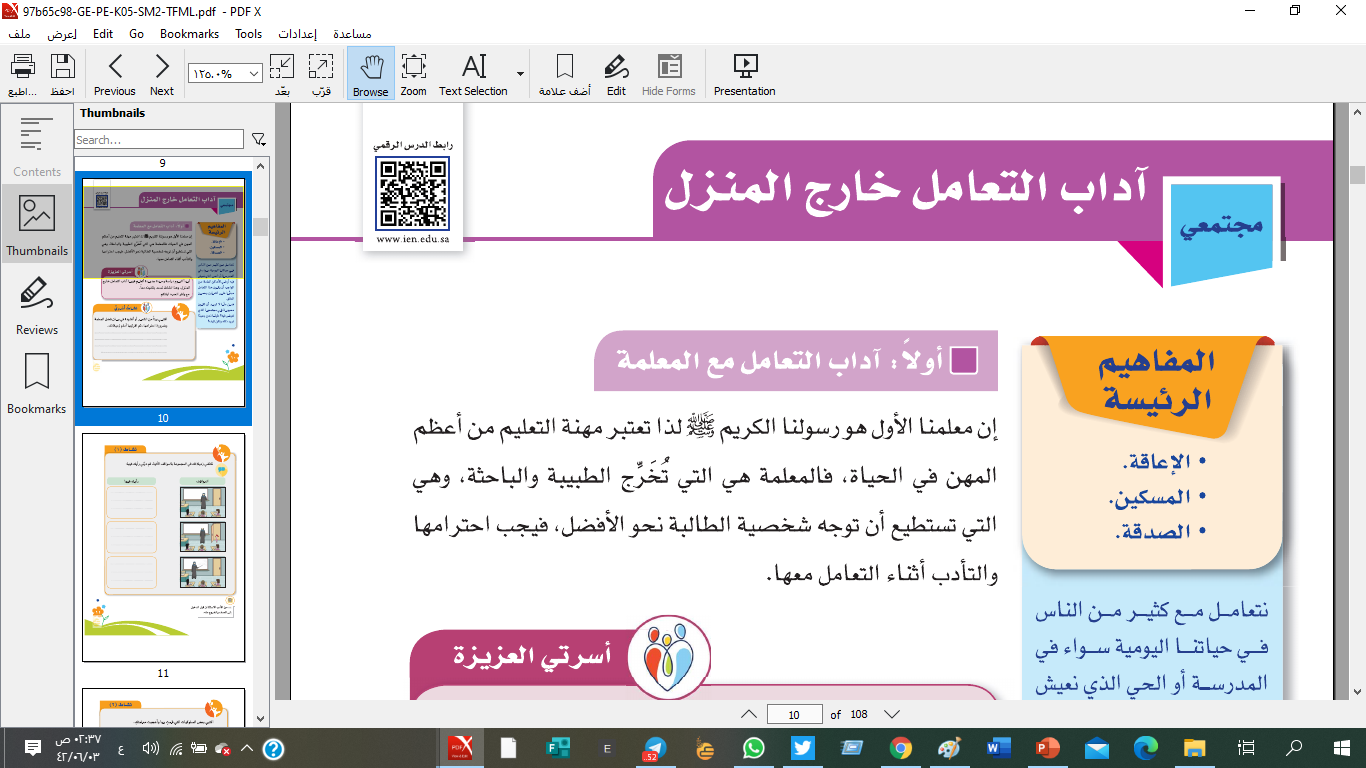 ماذا لو لم يوجد معلمون  بحياتنا؟
ما أهمية المعلمة؟
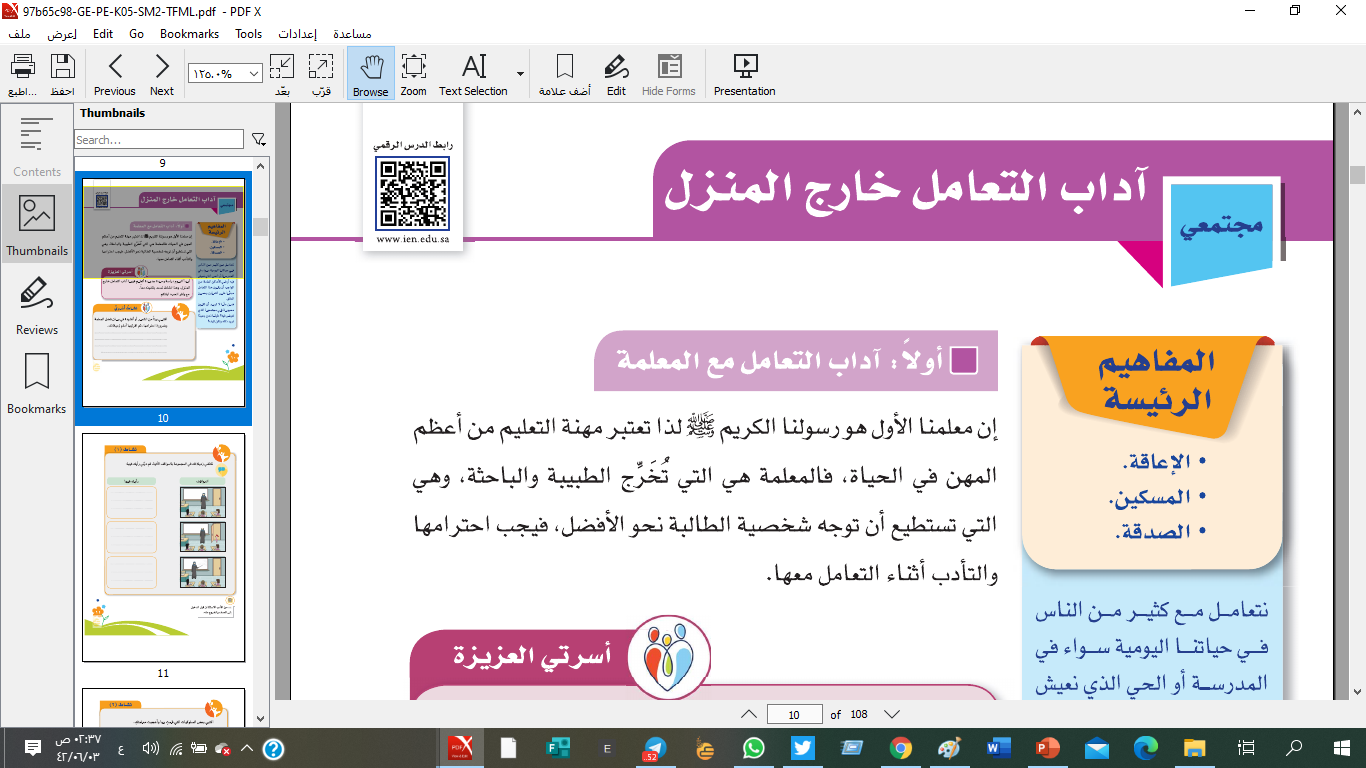 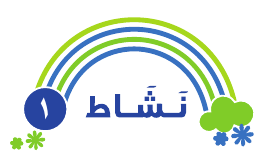 شاهدي المواقف الأتية ثم دوني رأيك
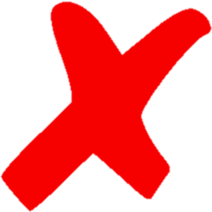 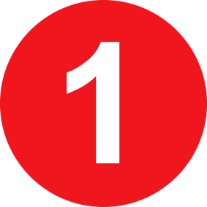 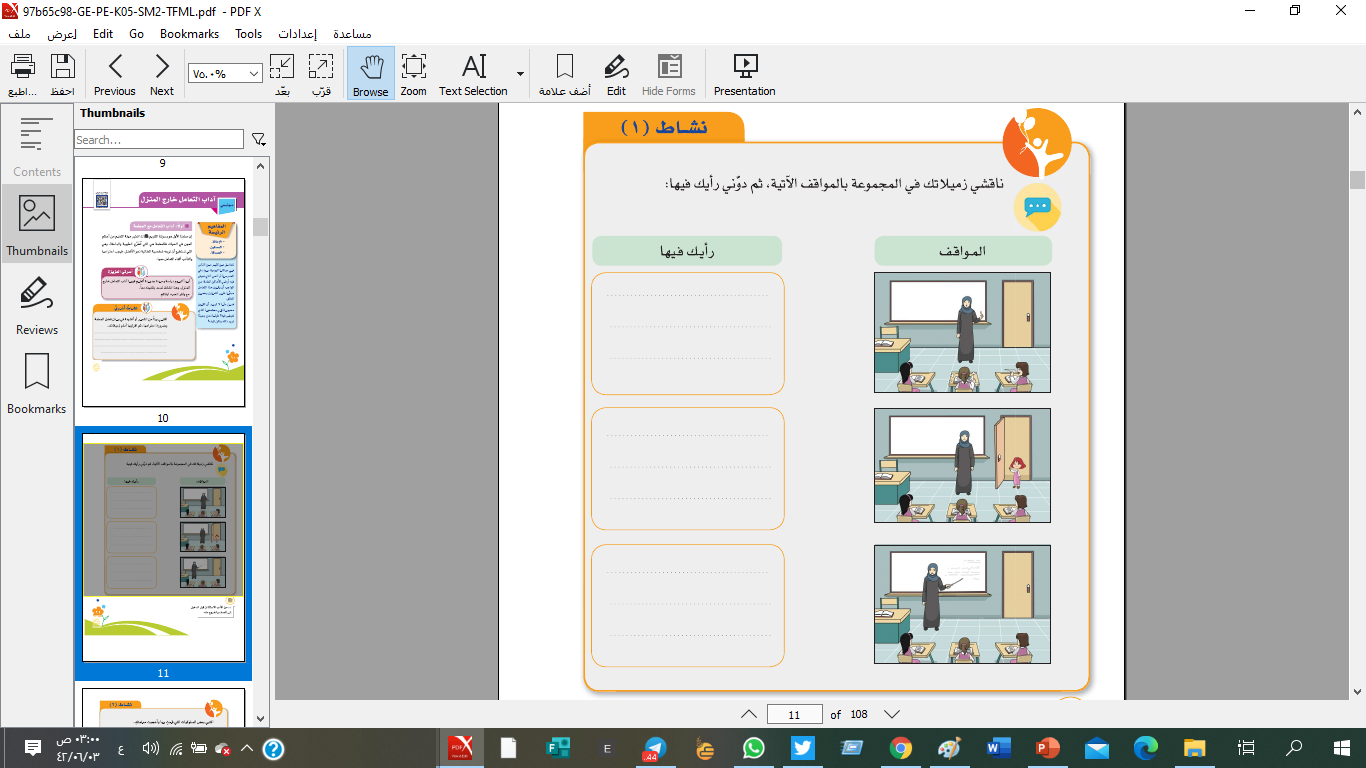 رأيك
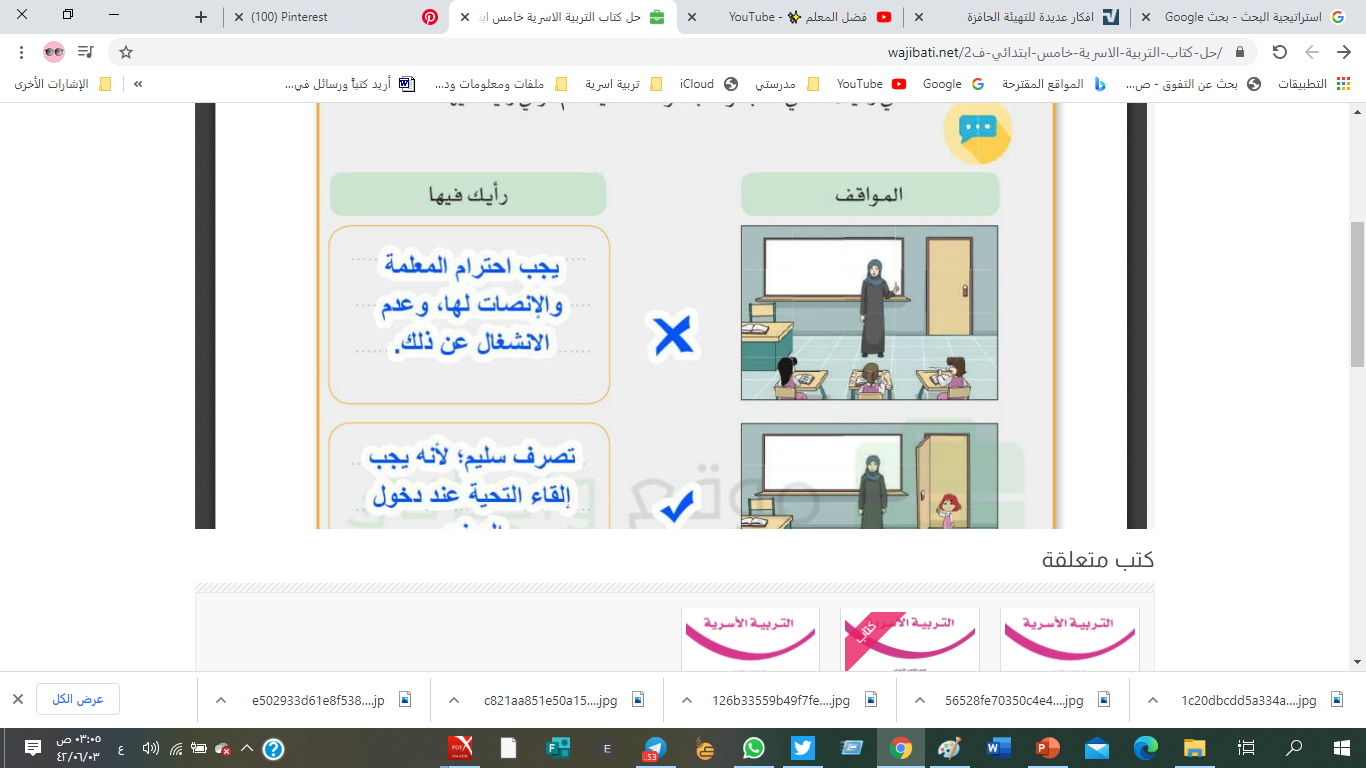 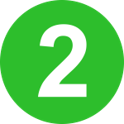 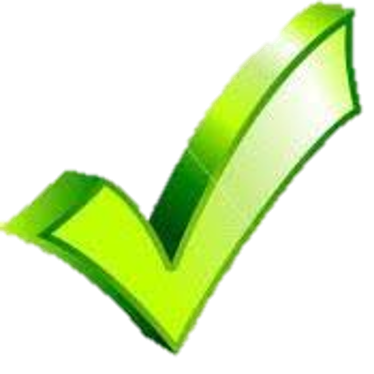 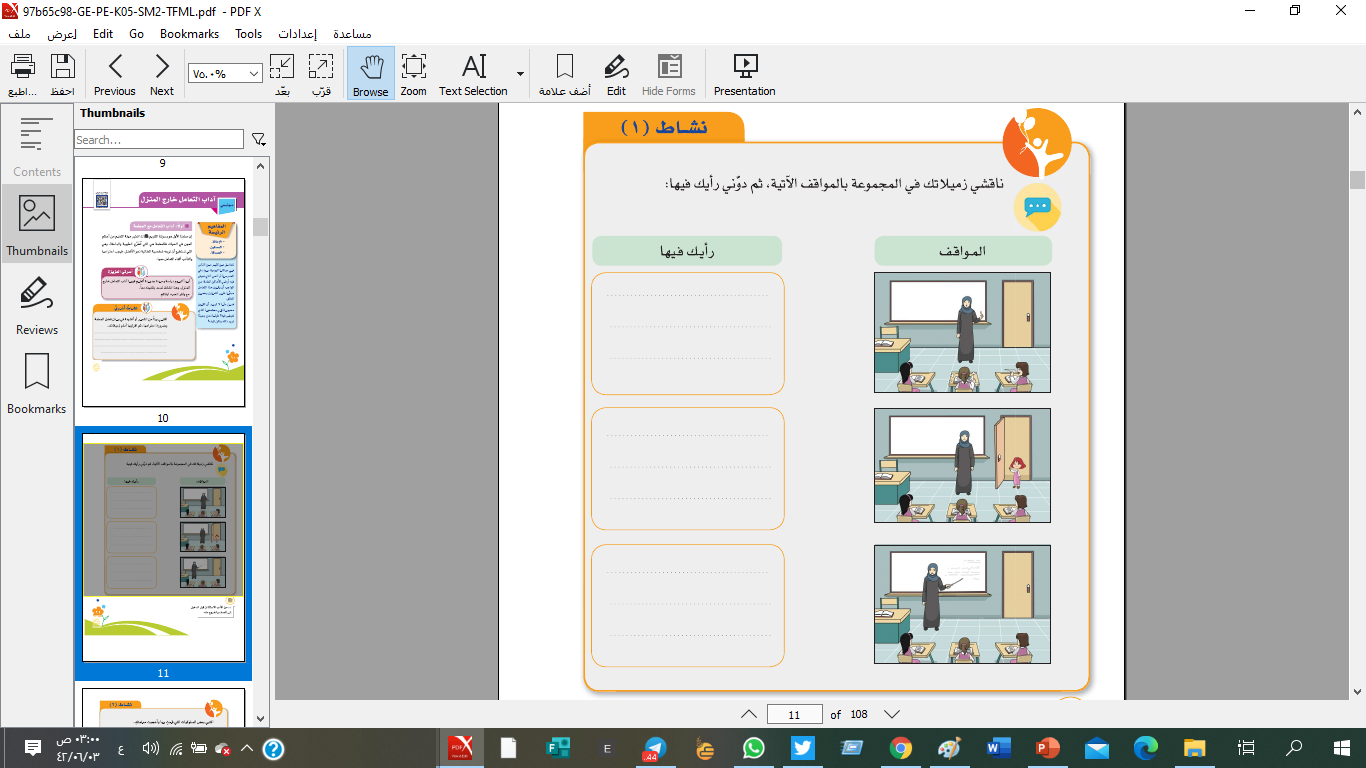 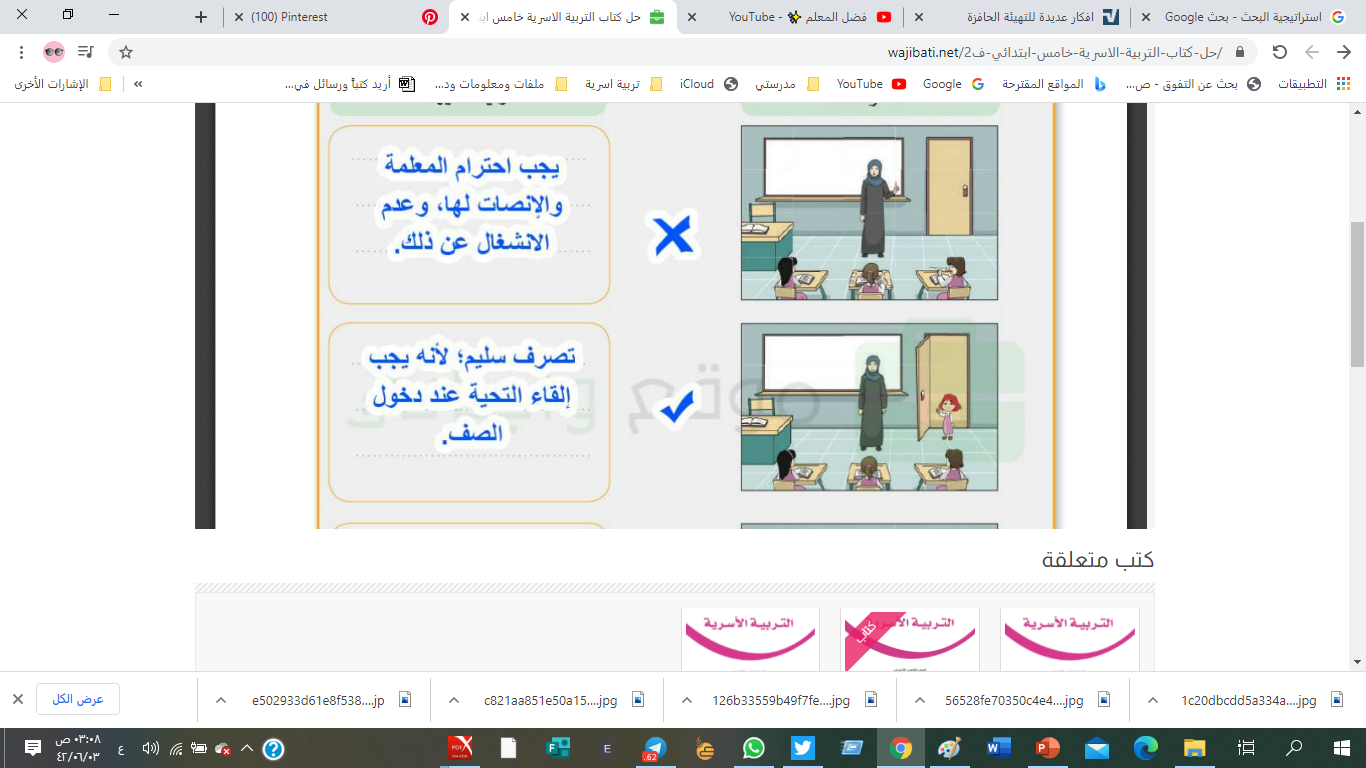 قال تعالى :
وَإِذَا حُيِّيتُم بِتَحِيَّةٍ فَحَيُّوا بِأَحْسَنَ مِنْهَا أَوْ رُدُّوهَا ۗ إِنَّ اللَّهَ كَانَ على كُلِّ شَيْءٍ حَسِيبًا

سورة النساء (86)
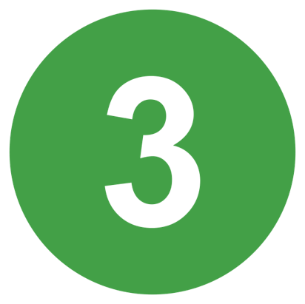 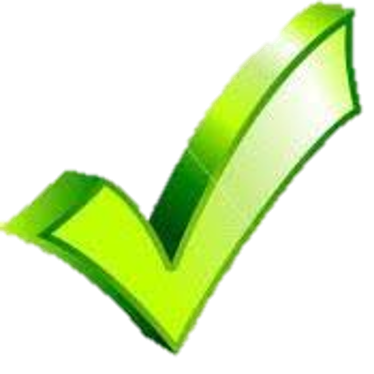 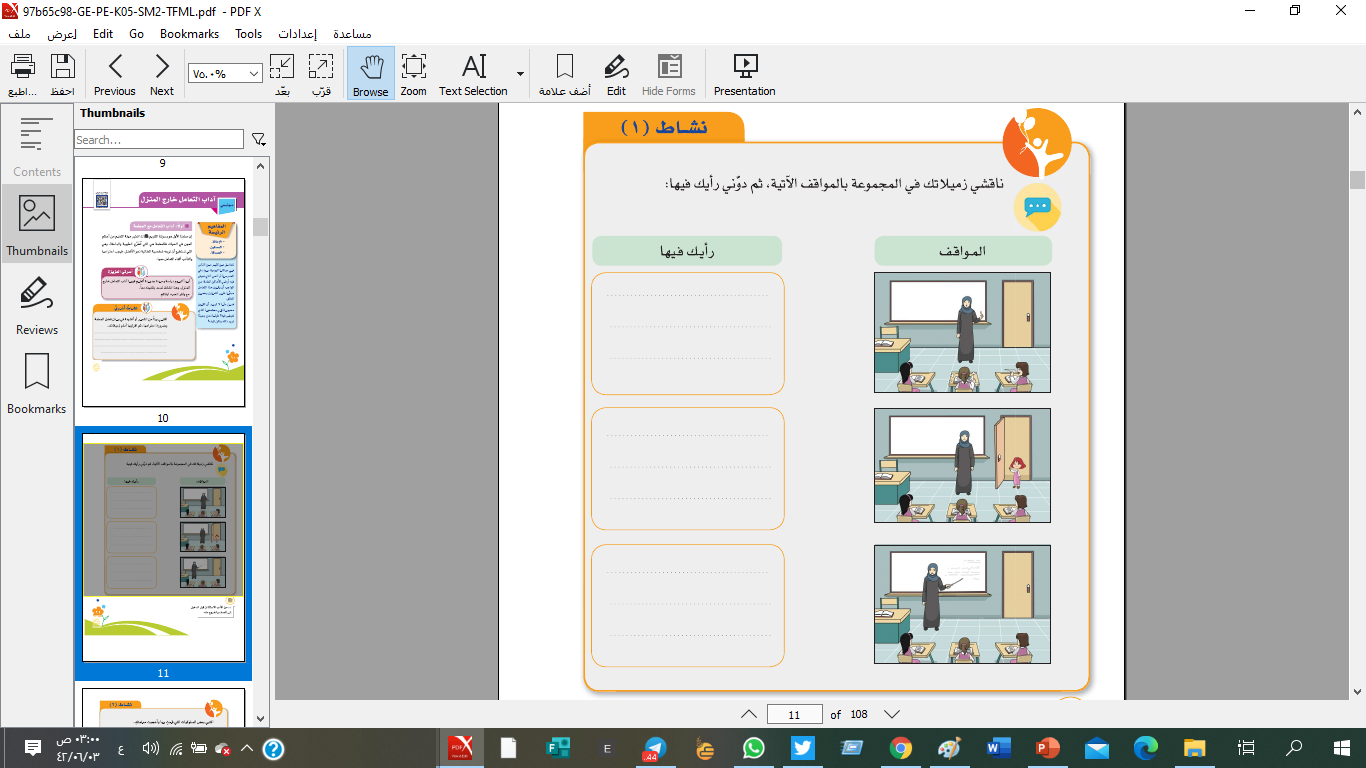 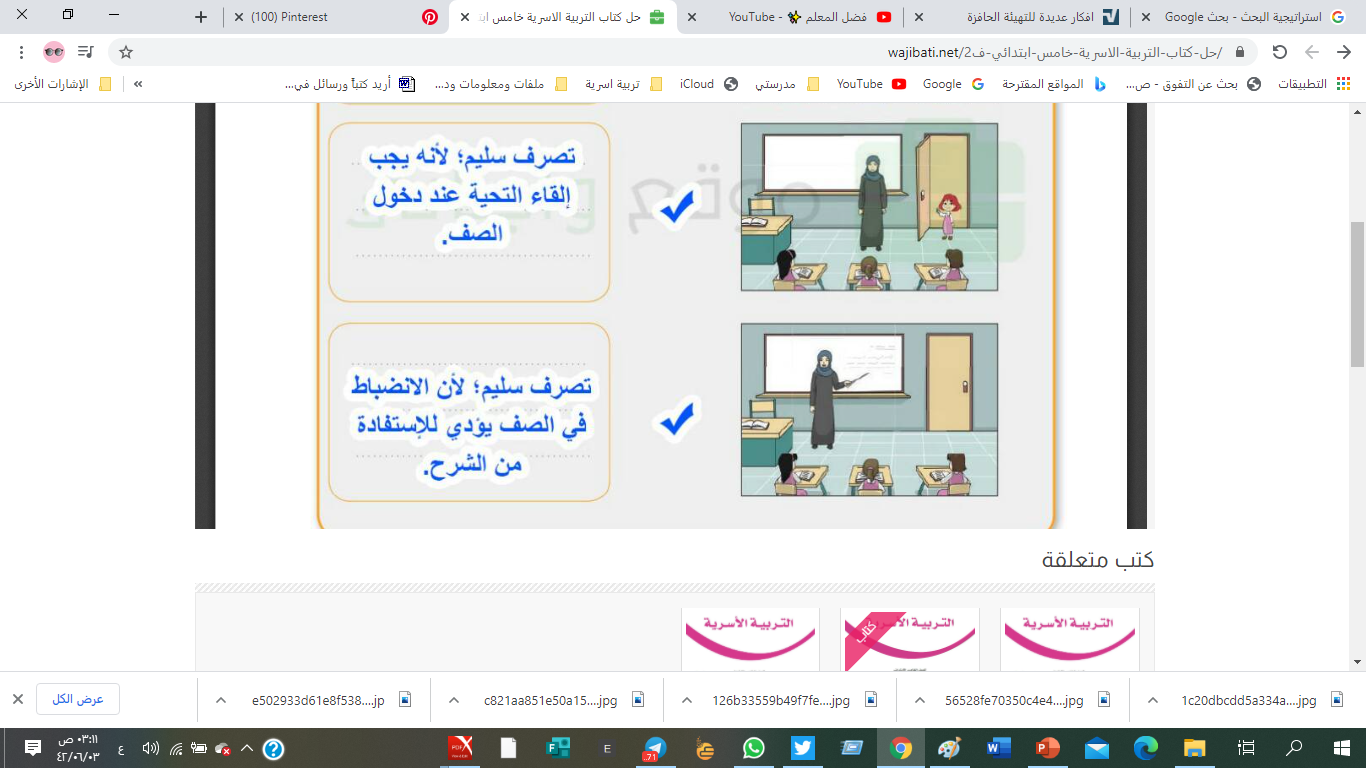 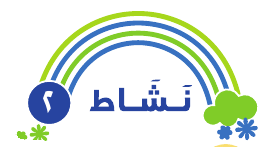 اكتب بعض السلوكيات التي قمت
 بها وأعجبت المعلم
رأي المعلم
السلوكيات التي قمت بها
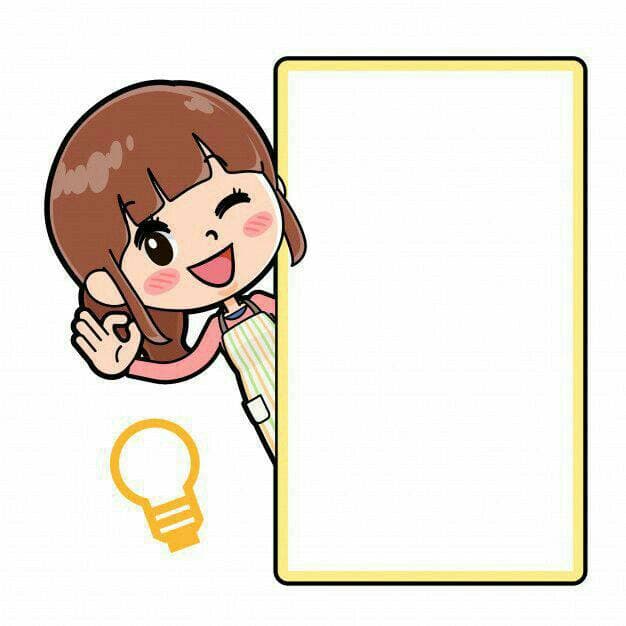 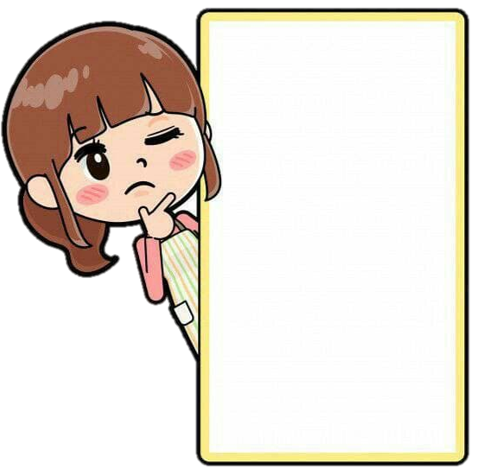 اكتب بطاقة شكر لمعلمك
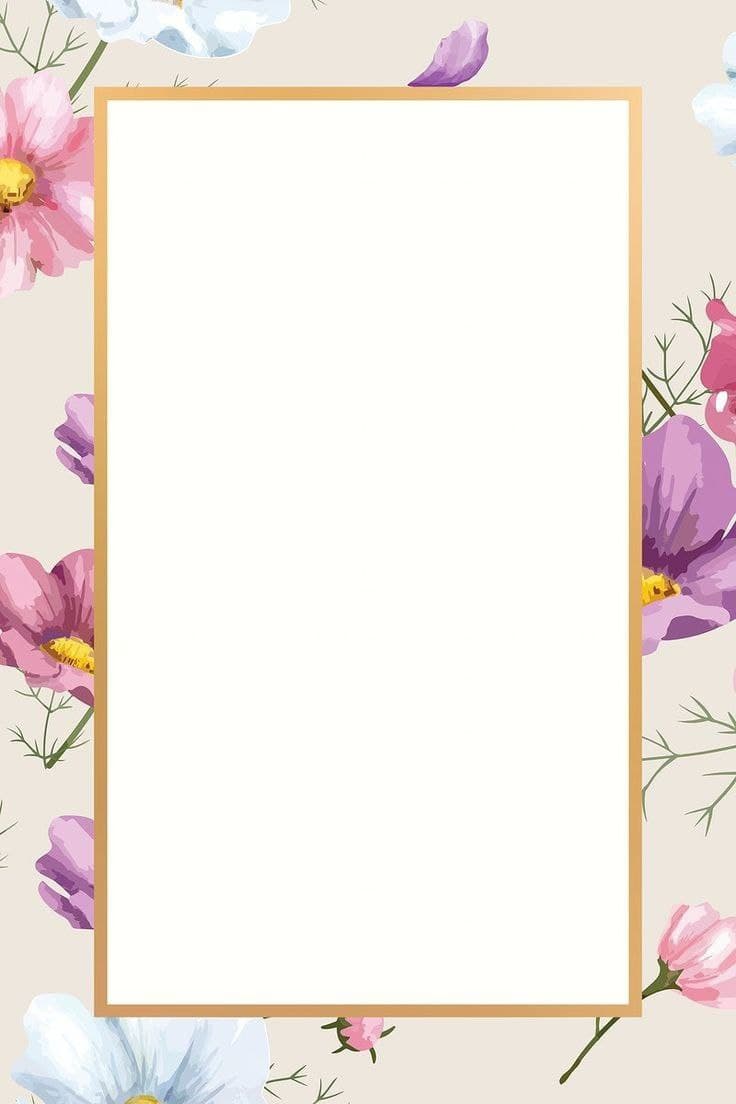 معلمي الفاضل:
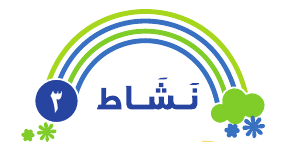 كيف تتصرف اذا :
1- رأيت زميلك يرفع صوته على المعلم؟
أنصحه بأسلوب جيد وأوضح له فضل المعلم
2- اكتشفت أنك قد نسيت أداء الواجب المدرسي؟
أعتذر من المعلم واعده بأنه لا يتكرر بأذن الله
جهود المملكة
وزارة التعليم نهضت بقطاعاتها كافة لمواجهة الجائحة كبقية مؤسسات الدولة مستظلة بتوجيهات القيادة الرشيدة -حفظها الله-، ودعمها غير المحدود لقطاع التعليم، مؤكدةً أن المسؤوليات التي تتحمّلها وزارة التعليم فرضت البحث المستمر عن الفرص كافة ،والممكنات للحدّ من خطر تفشي الجائحة، ومواجهة تداعياتـها التي طالت التعليم في دول العالم، والبحث عن الحلول والبدائل الميسّرة لتقديم التعليم بوجه عام،
فجعلت المعلم والطالب يمارسون التعليم عن بعد 
اقامت الدورات والتطوير المهني عن بعد ايضاً
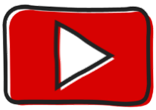 آداب التعامل مع المعلمة
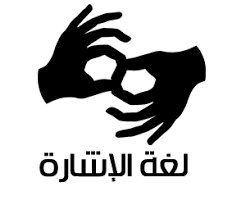 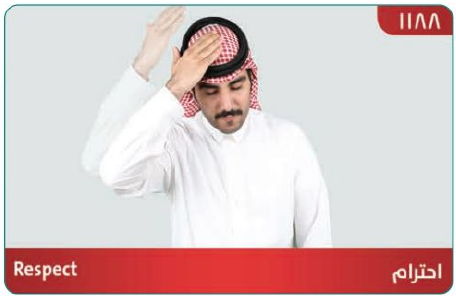 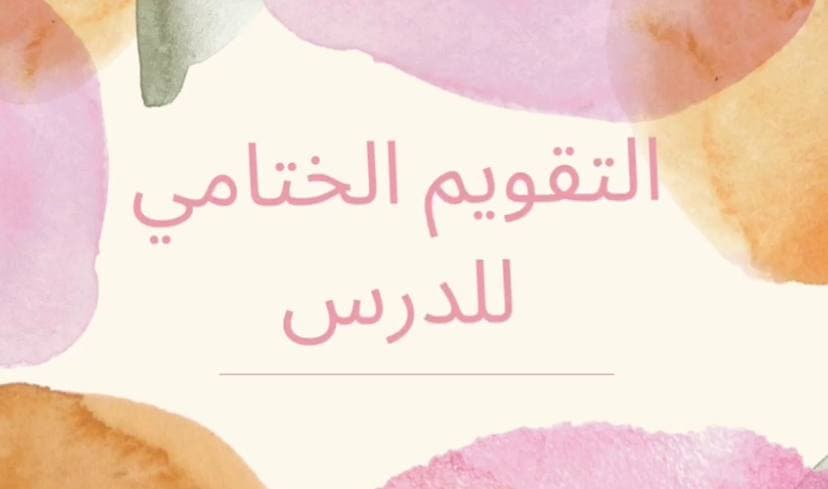 1- ما الآداب التي يجب التعامل بها مع المعلم؟
2- ما النصيحة التي تقدمينها لمن لا يحترم المعلم؟
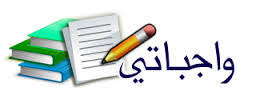 الكتاب صفحة 74
سؤال 5 فقرة أ – هـ